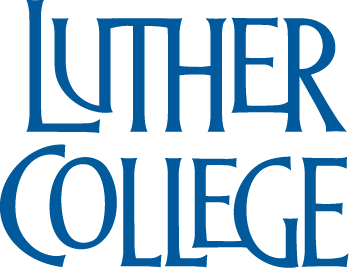 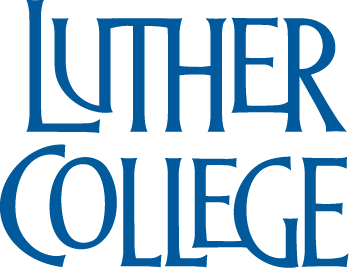 Mom and Dad’s Influence: Daughter-Guarding, 
Attachment and Mating Preferences
Logan Kochendorfer and David Njus

Presented at the 2015 Annual Meeting of the Midwestern Psychological Association, Chicago, IL
Previous work by Buss and Schmitt (1993) introduced the Sexual Strategies Theory which proposes that both men and women have evolved distinct psychological mechanisms that underlie short-term and long-term strategies, and that men and women confront different adaptive problems in both strategies. Men historically have been constrained in their reproductive success primarily by the number of fertile women they could inseminate. Women historically have been constrained in their reproductive success by the quantity and quality of the external resources that they can secure for themselves and their children, as well as by the quality of the mate’s genes.
	Perilloux, Fleischman and Buss (2008) found empirical support for the Daughter-Guarding Hypothesis:  parents were more likely to control their daughters’ sexual behavior, were more likely to report emotional upset over daughters’ sexual activity, and were more likely to control their daughters’ mate choice relative to their sons’ due to the extra costs to females because of pregnancy, gestation, and child care.
	The present research seeks to combine these lines of research by examining the relationship between young adults’ perception of daughter-guarding by their parents and how this might influence daughter’s and son’s mating preferences. Furthermore, this study seeks to understand how attachment patterns might relate to these two variables.
factors—number of sexual partners desired in the next month, 6 months, and year (partners wanted in short term) and partners wanted in the next 3, 4, 5, 10, 20, and 30 years and lifetime (partners wanted in long term).  Another principal components analysis conducted on the willingness to have sex after having known a partner for a period of time also revealed two clear factors—willingness to have intercourse after having known for one month or less (known short time) and willingness after having known 3 months or longer (known long time).
For males, only anxious attachment to fathers was positively correlated to willingness to have intercourse after having known someone for a short time.
Discussion
 	Consistent with past research (e.g., Perriloux et al., 2008) we found that daughters’ sexual behavior is guarded more closely than sons’. For women, increased daughter-guarding was associated with a decreased willingness to have intercourse after knowing someone for a short and long time, and a decreased number of partners desired in the short and long term. For males, increased guarding is associated with a significant decrease only in their willingness to have intercourse after knowing someone for a long time. These results support our hypotheses with the exception of the significant negative influence of guarding on males’ willingness to have intercourse after knowing someone for a long time. 
	For females, anxious attachment to mothers was positively correlated with daughter guarding, and avoidant attachment to mothers trended toward a positive correlation with daughter guarding. Anxious and avoidant attachment to fathers did not correlate with daughter guarding. Neither anxious or avoidant attachment to mothers or fathers correlated with guarding for males. Only anxious attachment to fathers correlated with willingness to have sexual intercourse after having known someone for a short time and this only occurred for males.
 	This study provides preliminary evidence that daughter-guarding behavior is perceived at higher levels by daughters than sons. Evidence indicated a relationship between mating preferences and daughter-guarding, and that attachment may be involved. Though there is theoretical backing for the daughter-guarding results, and although Buss and Schmitt’s (1993) study supports our findings on mating preferences, work needs to be done to test the reliability and validity of these results, and to explore the theoretical place of attachment in this relationship.
Table 1. Means and Standard Deviations for Men and Women on Mating Desire Variables
Note:  Sexual willingness scores have a possible range of -3 to 3.	  *p<.05	** p < .001
Results
	Independent samples t-tests indicated that women experienced higher levels of parental guarding than men (see Table 1). T-tests also indicated that men wanted more sexual partners than women (short and long term). Males also expressed a greater willingness than did women to have intercourse with a desirable partner (short term). 
	Correlation coefficients (see Table 2) revealed that parental guarding was significantly negatively related to all four mating desire variables for women, but for men, parental guarding was significantly negatively correlated only with willingness to have intercourse in the long term.  
	Correlation coefficients (see Table 2) indicated that for females, parental guarding was positively correlated with anxious attachment to mothers, and with avoidant attachment to mothers at a level approaching significance (p=.066). Parental guarding was not correlated with anxious or avoidant attachment to fathers for females. For males, parental guarding was not correlated with anxious or avoidant attachment to mothers or fathers. Lastly, neither anxious nor avoidant attachment to mothers or fathers were correlated with mating preferences for females. 
 	


	.
References
Buss, D. M., & Schmitt, D. P. (1993).  Sexual strategies theory:  An evolutionary perspective 
	on human mating.  Psychological Review, 100, 204-232.
Perilloux, C., Fleischman, D.S., & Buss, D.M. (2008). The daughter-guarding hypothesis: 
	Parental influence on, and emotional reactions to, offspring’s mating behavior. 
	Evolutionary Psychology, 6, 217-233.
Fraley, R. C., Heffernan, M. E., Vicary, A.M., & Brumbaug, C. C. (2011). The experiences in 
	close relationships – relationship structures questionnaire: A method for assessing 
	attachment orientations across relationships. Psychological 	Assessment, 23, 615-625.
Table 2.  Zero-Order Correlations Between Parental Guarding Scores and Mating Desire Variables for Women and Men
Note:  All correlation coefficients adjusted for unreliability of measures.						 †p< .07	*p < .05	 **p < .01